Using tiling and multiplication to determine area of a polygon
Multiple Ways to Find Area
Goal: Show students they can find the area of a two-dimensional rectilinear shape using multiple methods by demonstrating each method and comparing the results
The contents of this content module were developed by special educator Bethany Smith, PhD  and validated by content expert Drew Polly, PhD at University of North Carolina at Charlotte under a grant from the Department of Education (PR/Award #: H373X100002, Project Officer, Susan.Weigert@Ed.gov). However, the contents do not necessarily represent the policy of the Department of Education and no assumption of endorsement by the Federal government should be made
[Speaker Notes: Drew- could you talk about why it is important students learn different methods for finding area]
Tiling
Materials: Flat tiles or squares of cardstock that represent a unit square
Step 1: How many tiles does it take to cover the area of the rectilinear shape?
Helpful Hint:
Always give students more tiles than they need
Must be a two-dimensional shape
The contents of this content module were developed by special educator Bethany Smith, PhD  and validated by content expert Drew Polly, PhD at University of North Carolina at Charlotte under a grant from the Department of Education (PR/Award #: H373X100002, Project Officer, Susan.Weigert@Ed.gov). However, the contents do not necessarily represent the policy of the Department of Education and no assumption of endorsement by the Federal government should be made
Multiplication
Materials:Equation template, calculator, ruler, or tiling squares
Step 1: Students can use a ruler or tiling squares to measure the length and width of the object
The contents of this content module were developed by special educator Bethany Smith, PhD  and validated by content expert Drew Polly, PhD at University of North Carolina at Charlotte under a grant from the Department of Education (PR/Award #: H373X100002, Project Officer, Susan.Weigert@Ed.gov). However, the contents do not necessarily represent the policy of the Department of Education and no assumption of endorsement by the Federal government should be made
Multiplication cont
Step 2: Students then plug their measurements into the equation template

A= _________ X __________
		    length		    width
Helpful Hints:
Color code equation template to prompt students where to place measurements
The contents of this content module were developed by special educator Bethany Smith, PhD  and validated by content expert Drew Polly, PhD at University of North Carolina at Charlotte under a grant from the Department of Education (PR/Award #: H373X100002, Project Officer, Susan.Weigert@Ed.gov). However, the contents do not necessarily represent the policy of the Department of Education and no assumption of endorsement by the Federal government should be made
Multiplication cont.
Step 3: Finally, once the equation is complete, students use a calculator to solve the equation for area

A=  3 cm   X  5 cm
A= 15 cm2
Don’t forget the units
Helpful Hint:
If you color coded the equation for students, you may want to color code the corresponding buttons on the calculator to prompt calculator use
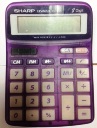 The contents of this content module were developed by special educator Bethany Smith, PhD  and validated by content expert Drew Polly, PhD at University of North Carolina at Charlotte under a grant from the Department of Education (PR/Award #: H373X100002, Project Officer, Susan.Weigert@Ed.gov). However, the contents do not necessarily represent the policy of the Department of Education and no assumption of endorsement by the Federal government should be made
Compare the two methods
Compare the results from both methods to demonstrate how both methods were used to find the area of the same rectilinear shape

Ideas for increasing difficulty
Use a geoboard and rubber band and find area of a variety of rectilinear shapes
On centimeter grid paper, draw and label a rectangle with a length of 6 centimeters and a width of 2 centimeters. Find the area of this rectangle. Now find the area of the following rectangles (l=12, w=4; l=18, w=6; l=24, w=8).
The contents of this content module were developed by special educator Bethany Smith, PhD  and validated by content expert Drew Polly, PhD at University of North Carolina at Charlotte under a grant from the Department of Education (PR/Award #: H373X100002, Project Officer, Susan.Weigert@Ed.gov). However, the contents do not necessarily represent the policy of the Department of Education and no assumption of endorsement by the Federal government should be made
Making Connections
Using tiling and multiplication to determine the area of a polygon address the following 3rd and 4th grade Core Content Connectors
3.ME.2e2 Generate measurement data by measuring lengths using rulers marked with halves and fourths of an inch
3.ME.1d1 Use tiling and addition to determine area
3.ME.1d2 Measure area of rectangles by counting squares
4.ME.1d3 Use tiling and multiplication to determine area
The contents of this content module were developed by special educator Bethany Smith, PhD  and validated by content expert Drew Polly, PhD at University of North Carolina at Charlotte under a grant from the Department of Education (PR/Award #: H373X100002, Project Officer, Susan.Weigert@Ed.gov). However, the contents do not necessarily represent the policy of the Department of Education and no assumption of endorsement by the Federal government should be made